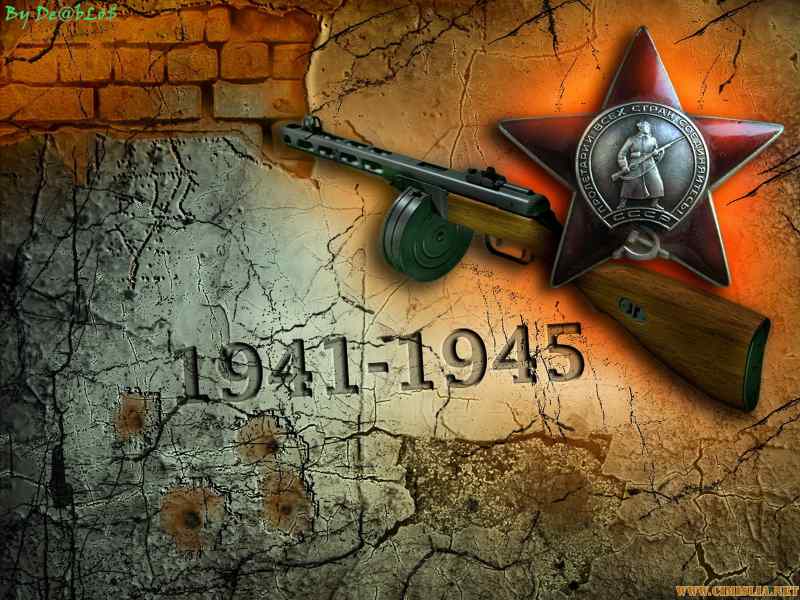 9 МаяДень Победы
Выполнила: Меркулова И.Е.
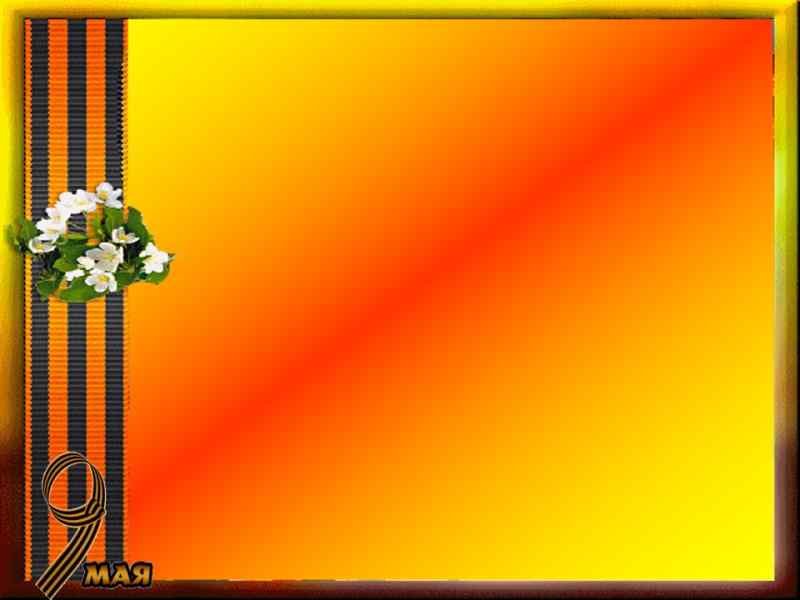 22 июня 1941 год
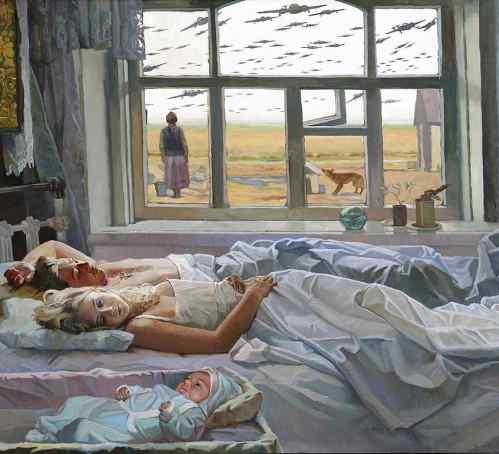 Ничто не предвещало беды.
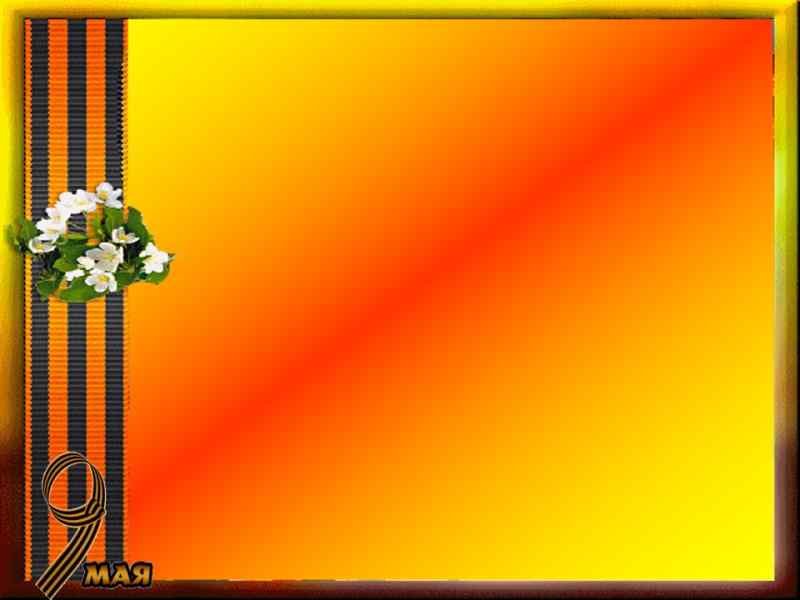 22 июня- 23 июля 1941 года оборона Брестской крепости.
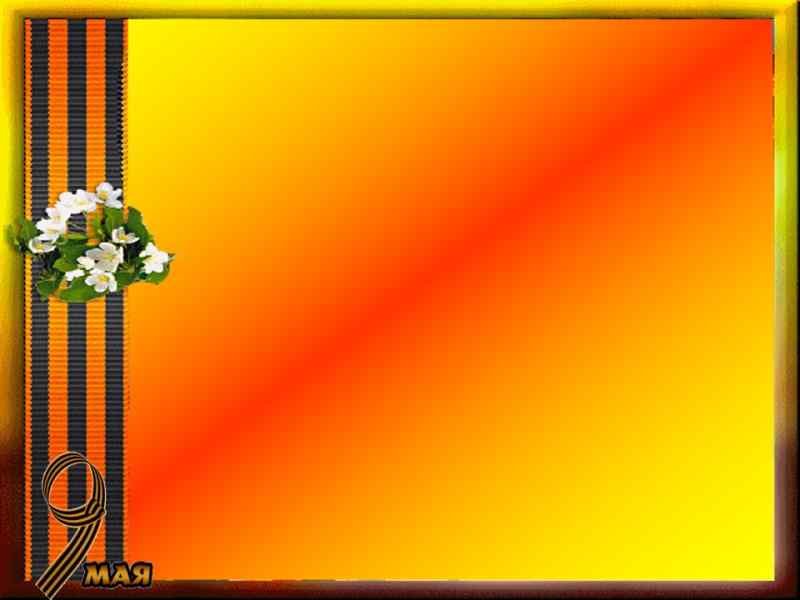 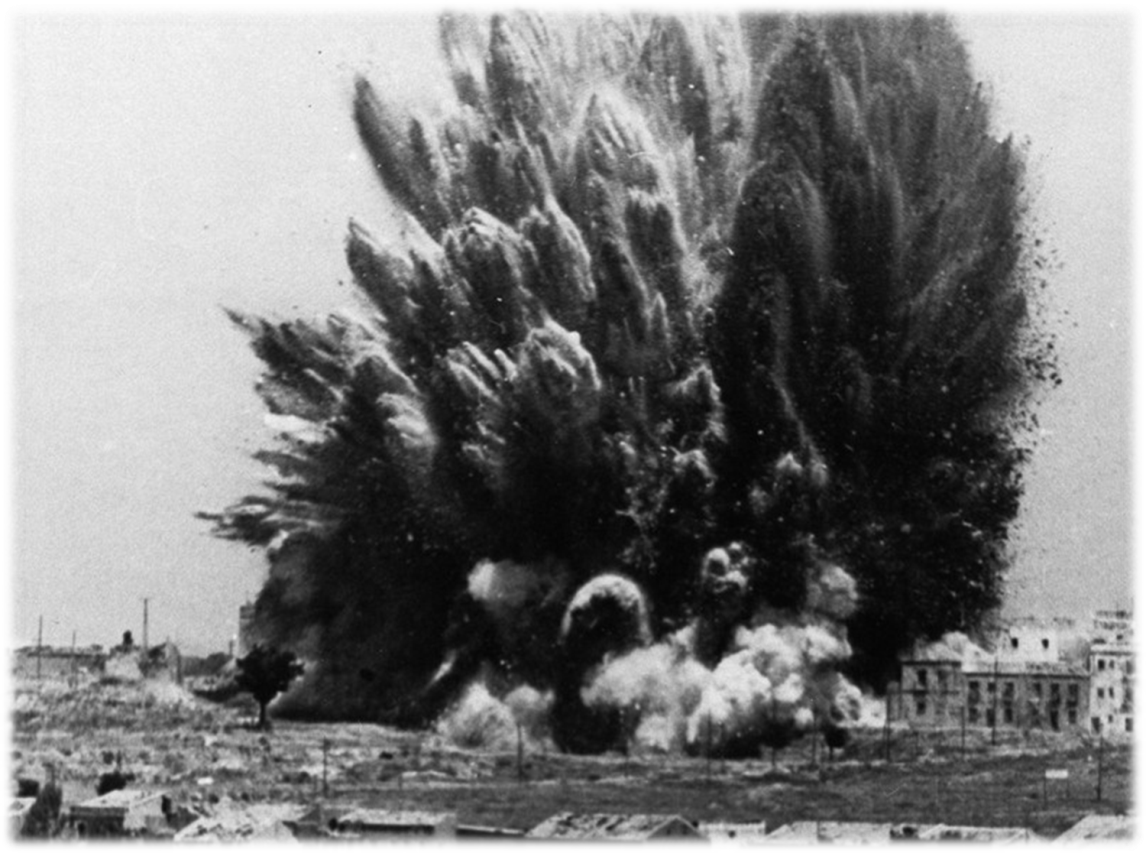 Немецкие самолеты
 бомбили города,
 больницы,
 аэродромы, школы
 детские сады.
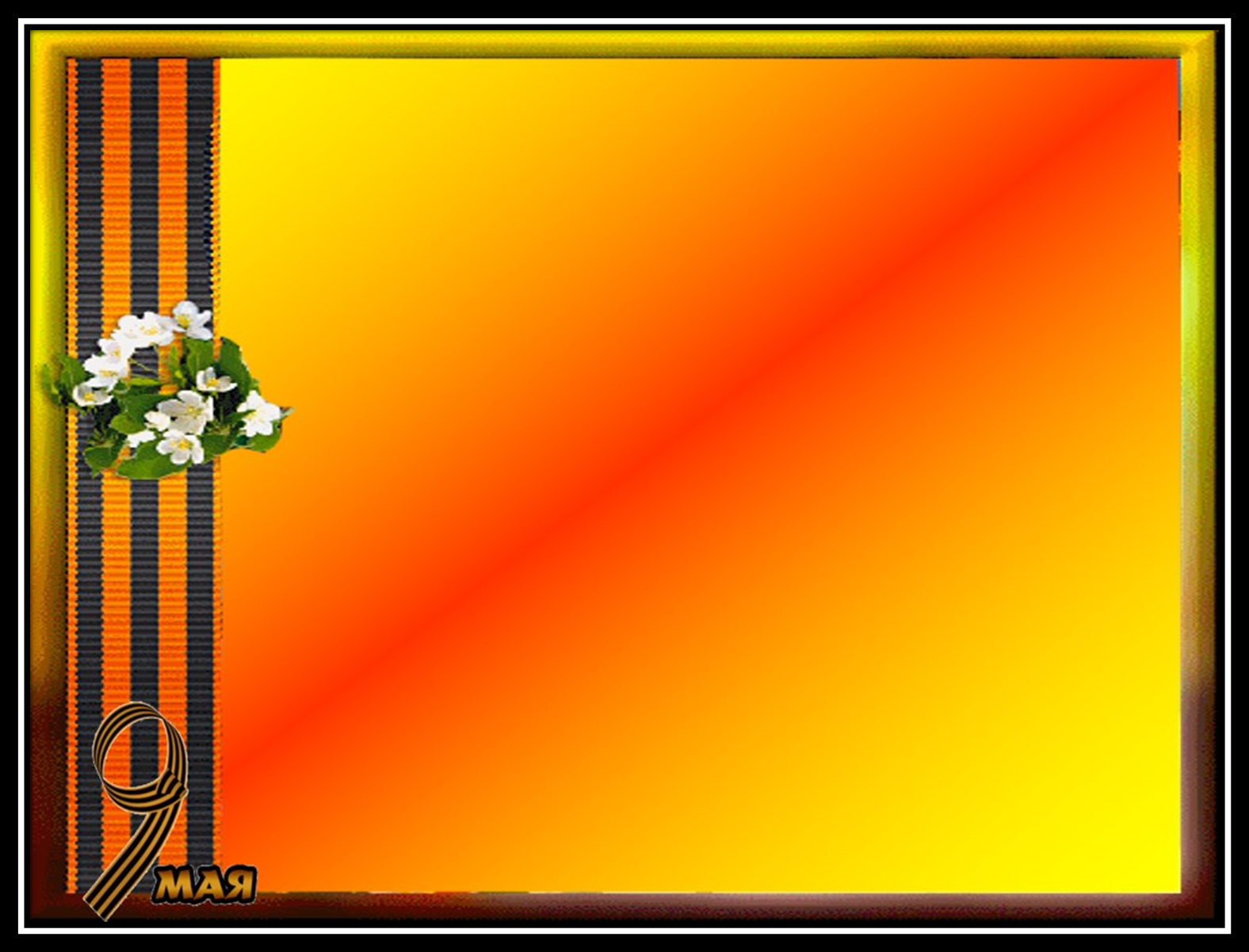 Адольф Гитлер           дал приказ свои войскам                  захватить  нашу страну,                 а  людей превратить в рабов.
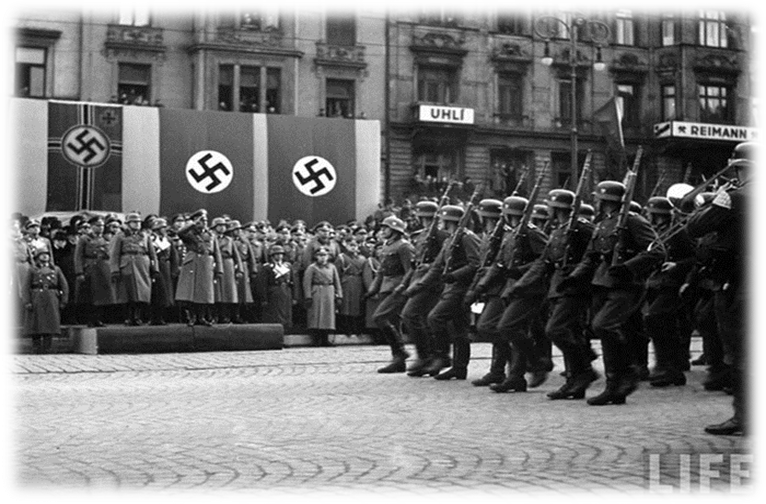 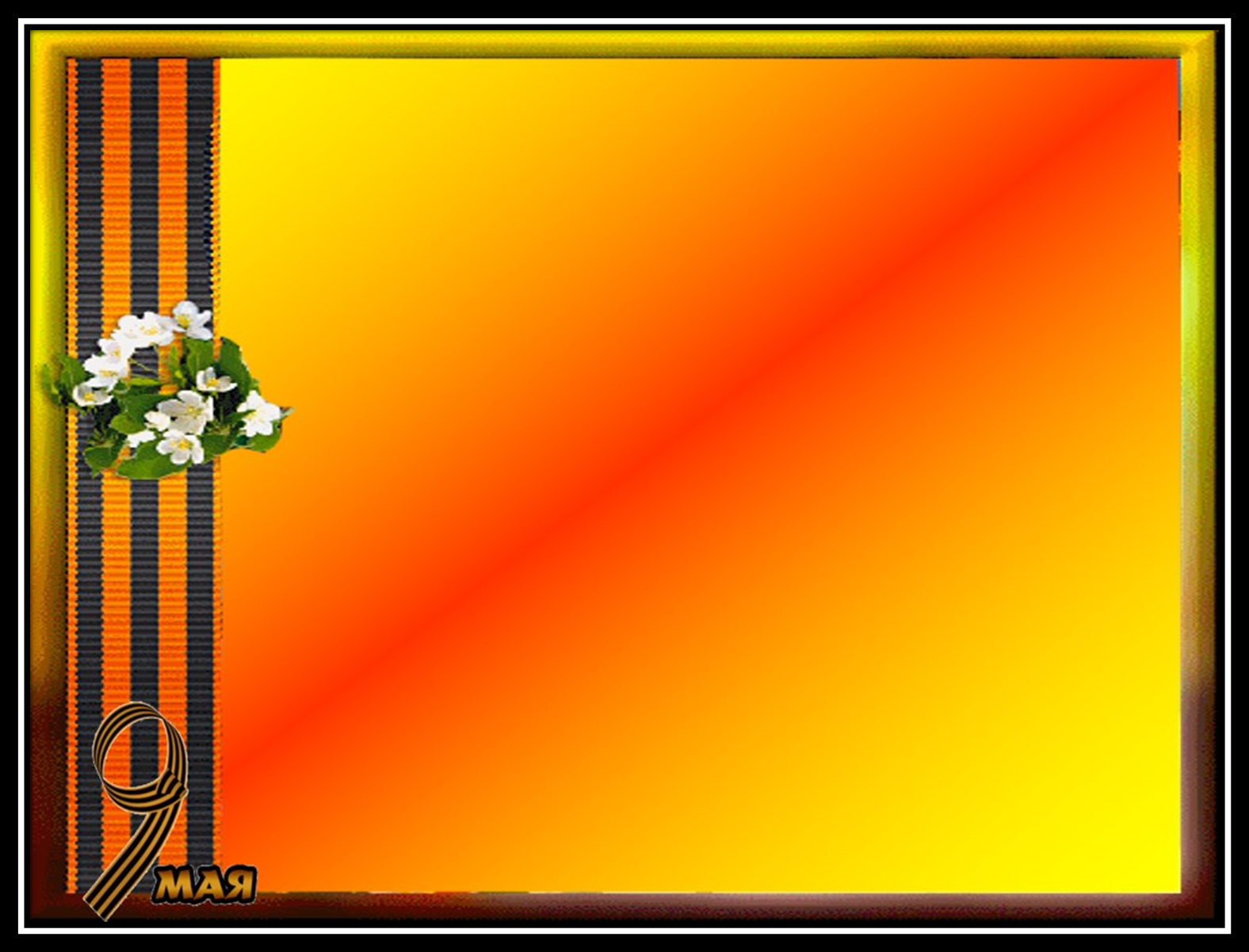 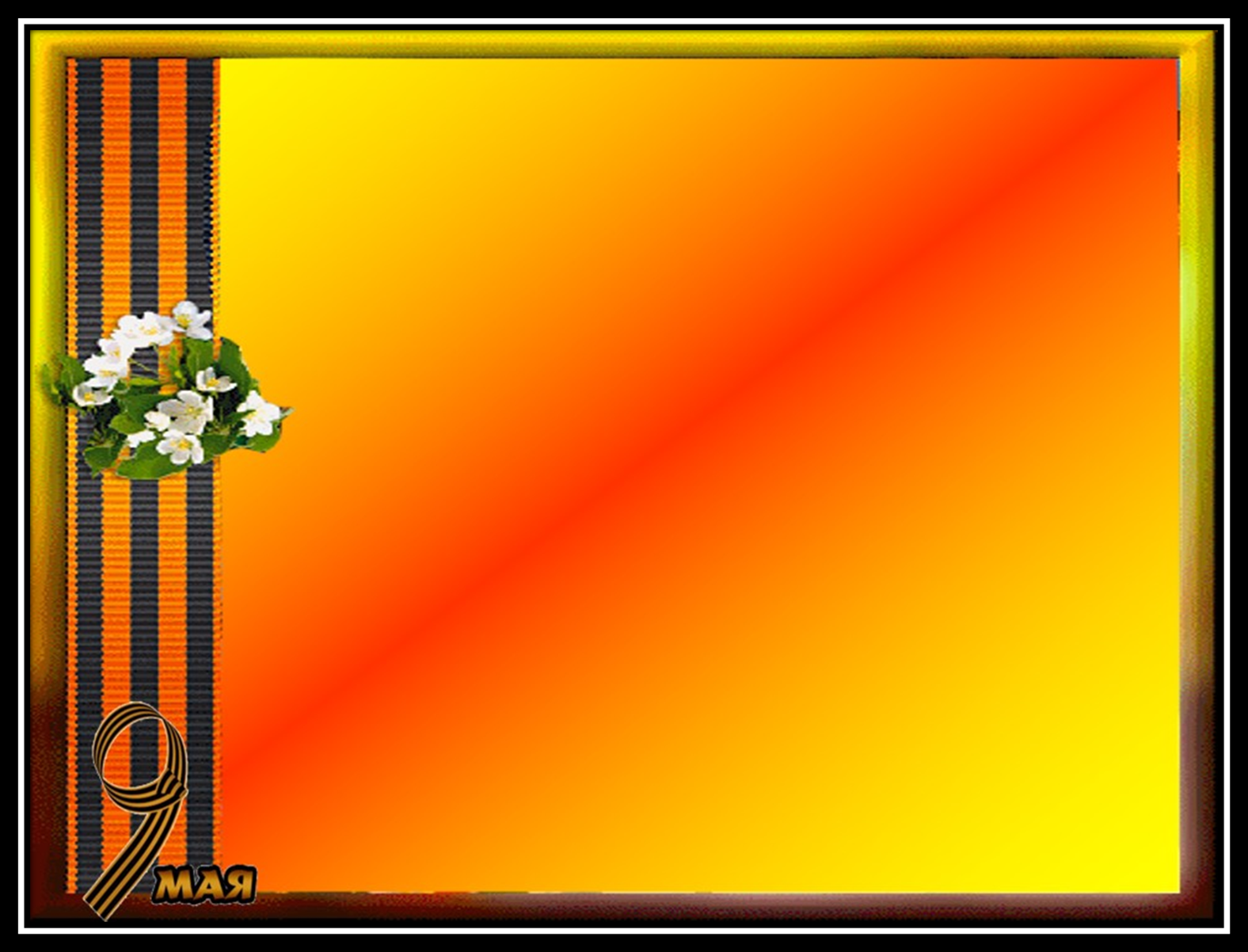 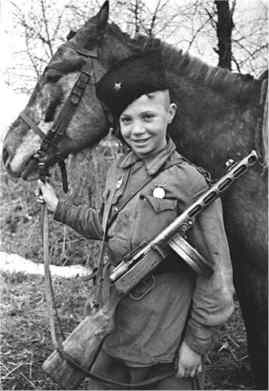 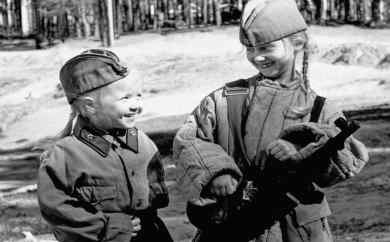 На фронт шли не только солдаты, но даже дети нередко убегали.
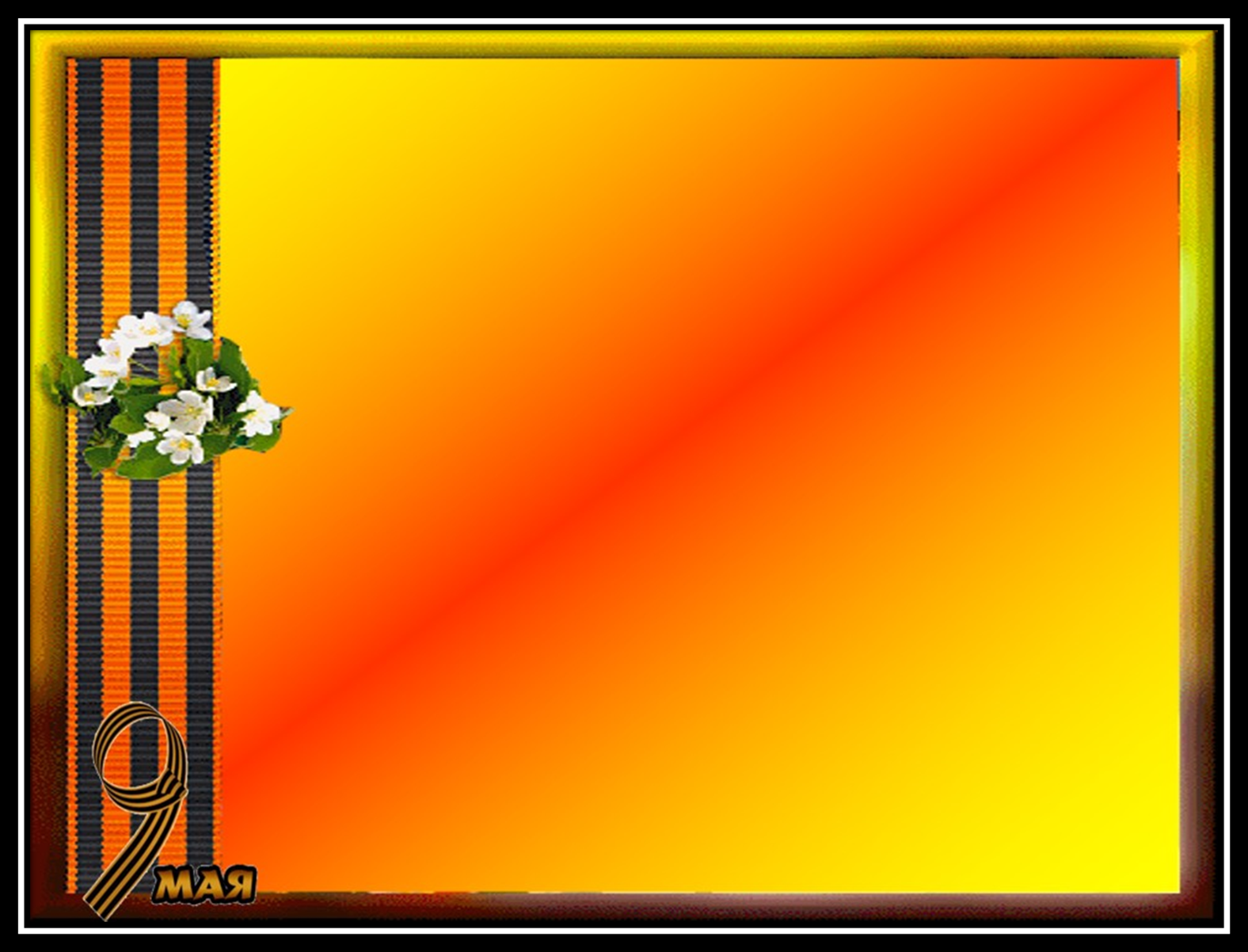 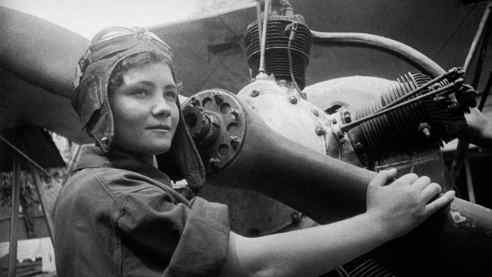 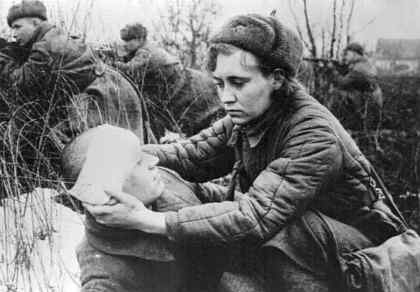 Молодые девушки стремились на фронт, многие были санитарками, разведчицами, даже летчицами.
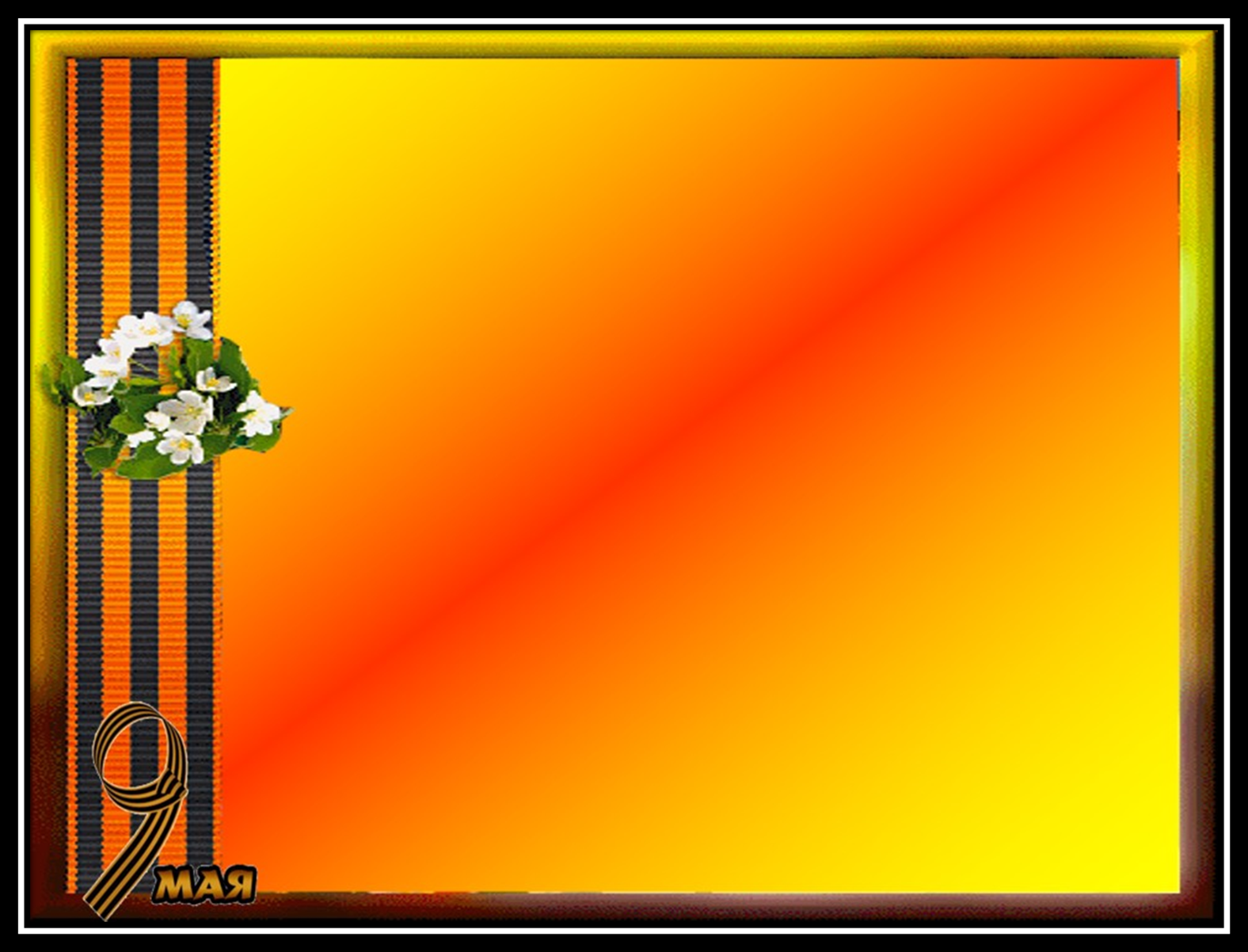 Каждый день увозили бойцов на фронт.
Родные и близкие провожали их со слезами на глазах, но с верою в победу.
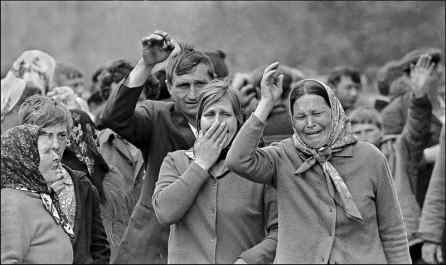 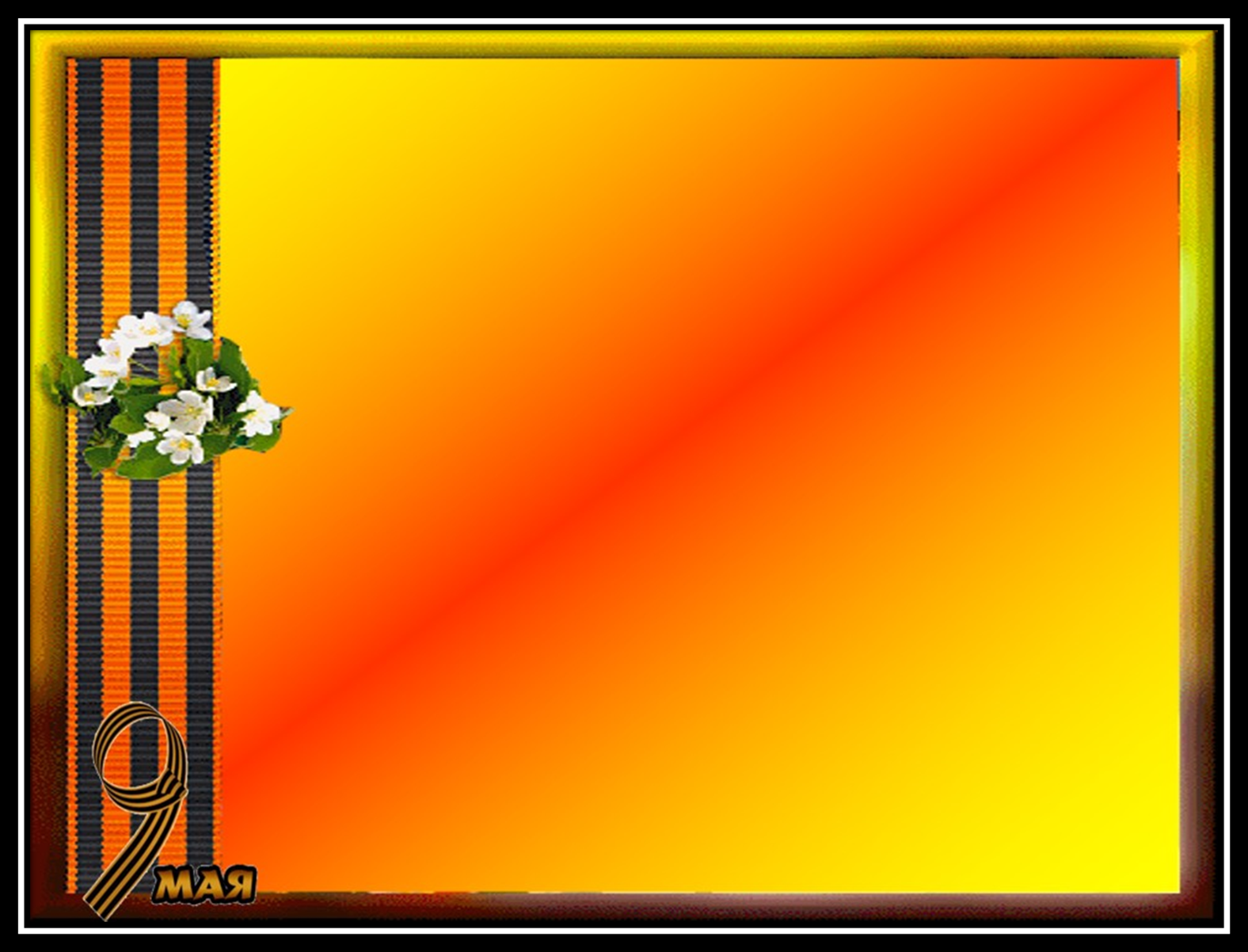 В тылу работали заводы, для фронта они делали танки, самолеты; отливали снаряды и пули; шили одежду и сапоги солдатам; изготавливали бомбы и ружья для солдат.
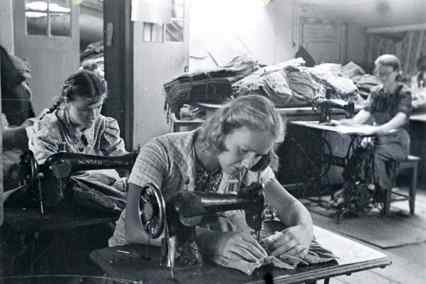 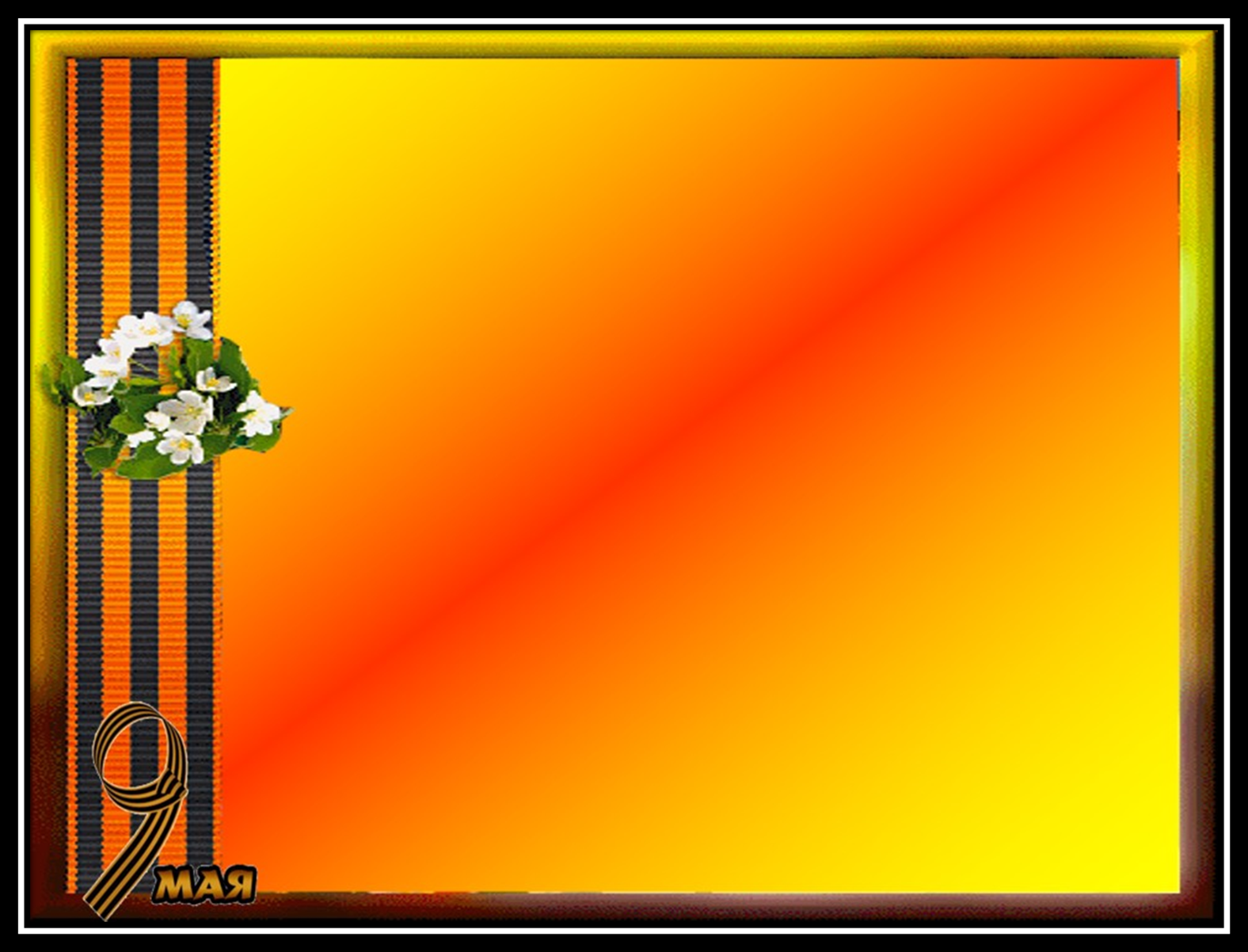 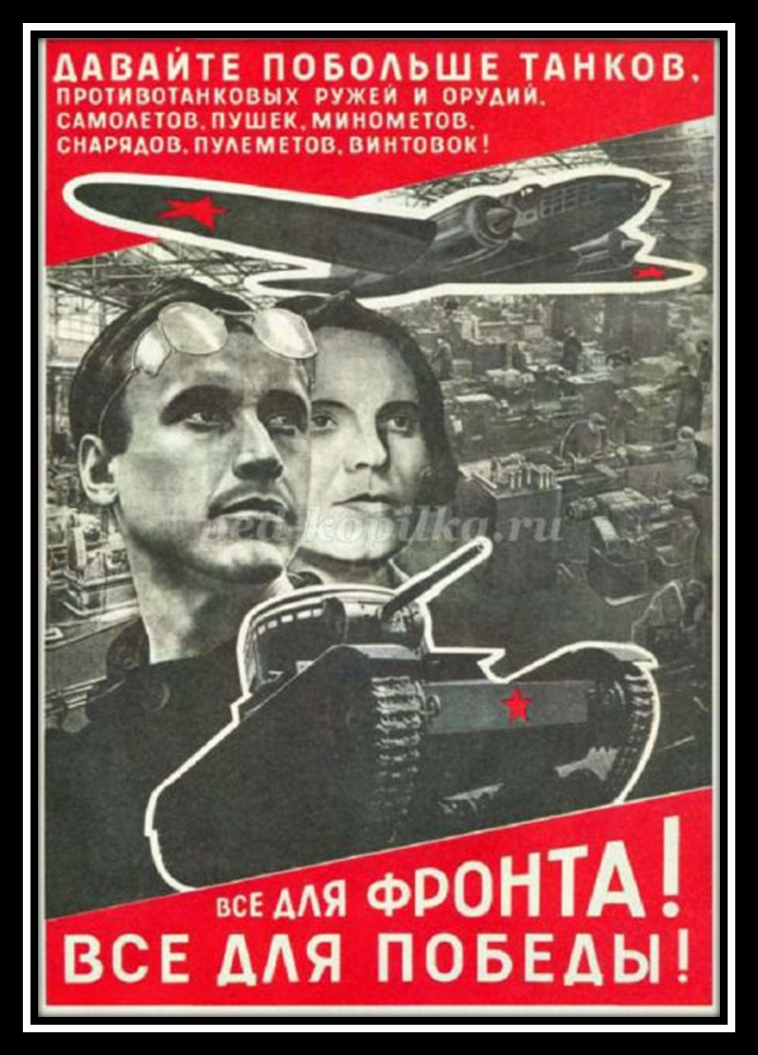 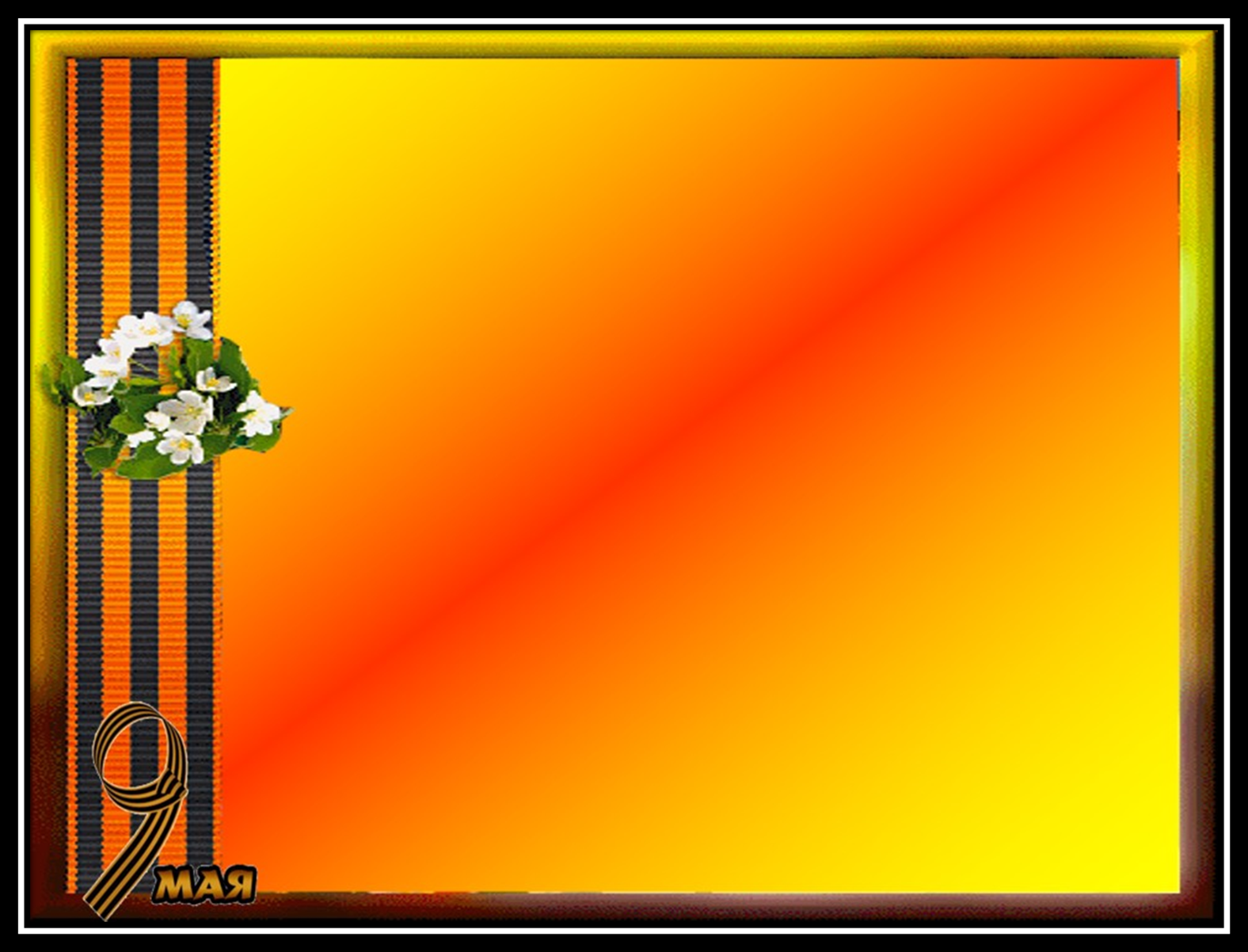 Враги изо всех  сил рвались к Москве, мечтая , как можно скорее захватить столицу – самое сердце нашей Родины.
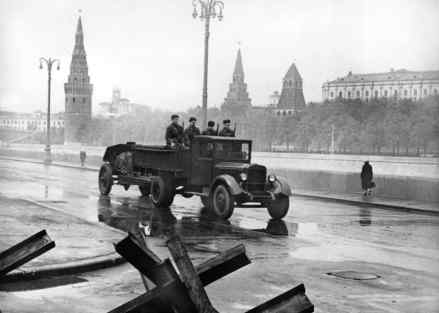 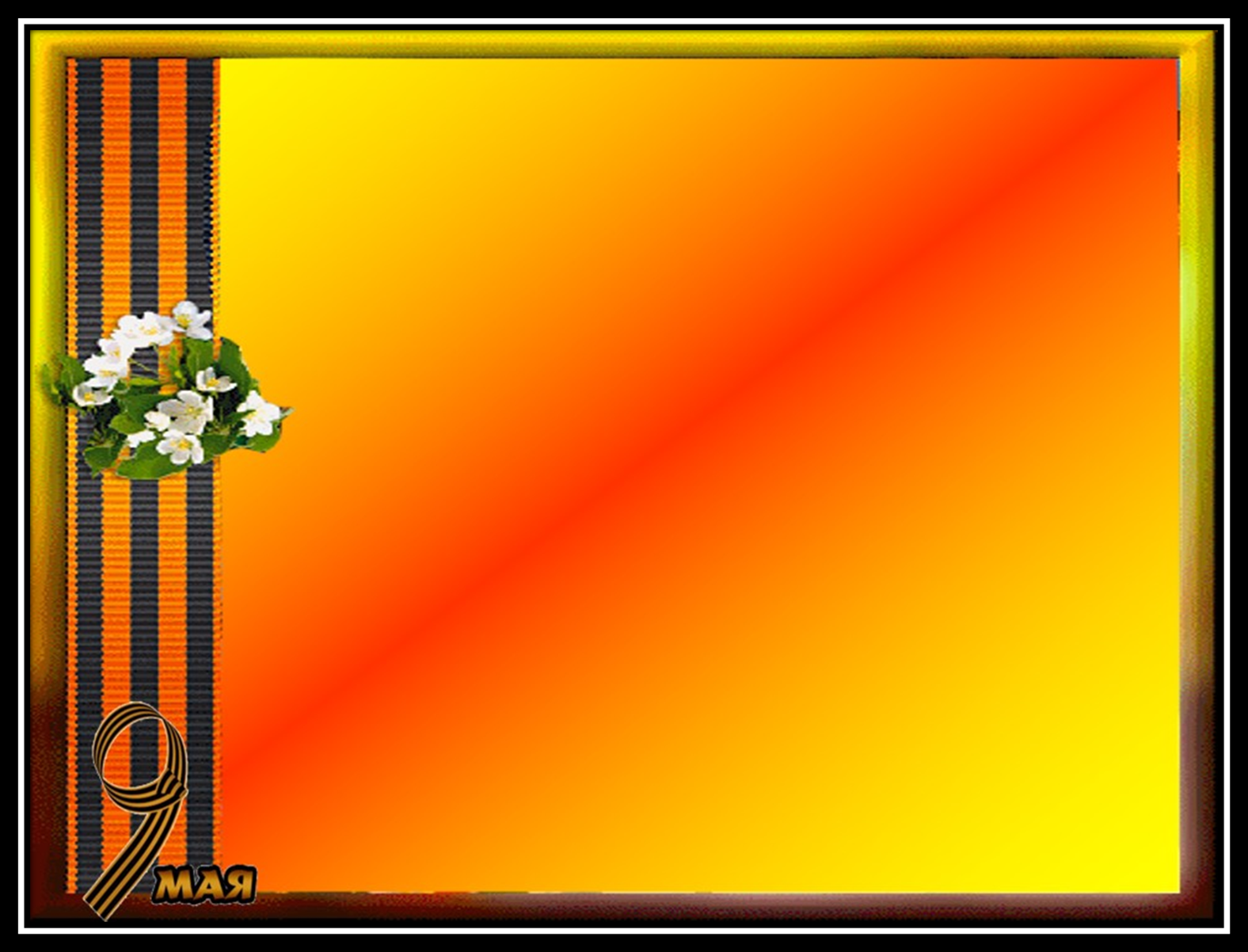 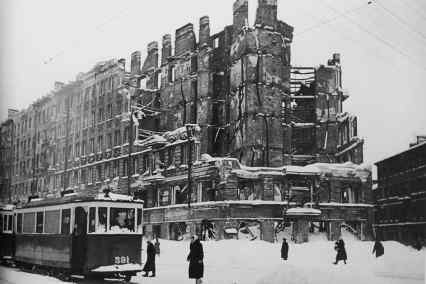 Санкт-Петербург (Ленинград) перенес вражескую блокаду  ( изоляция города с целью отрезать его от мира).
Жителям города нечего было есть. Зимой по льду ладожского озера проходила Дорога жизни ,по которой возили в город продукты.
Враги изо всех  сил рвались к Москве, мечтая , как можно скорее захватить столицу – самое сердце нашей Родины.
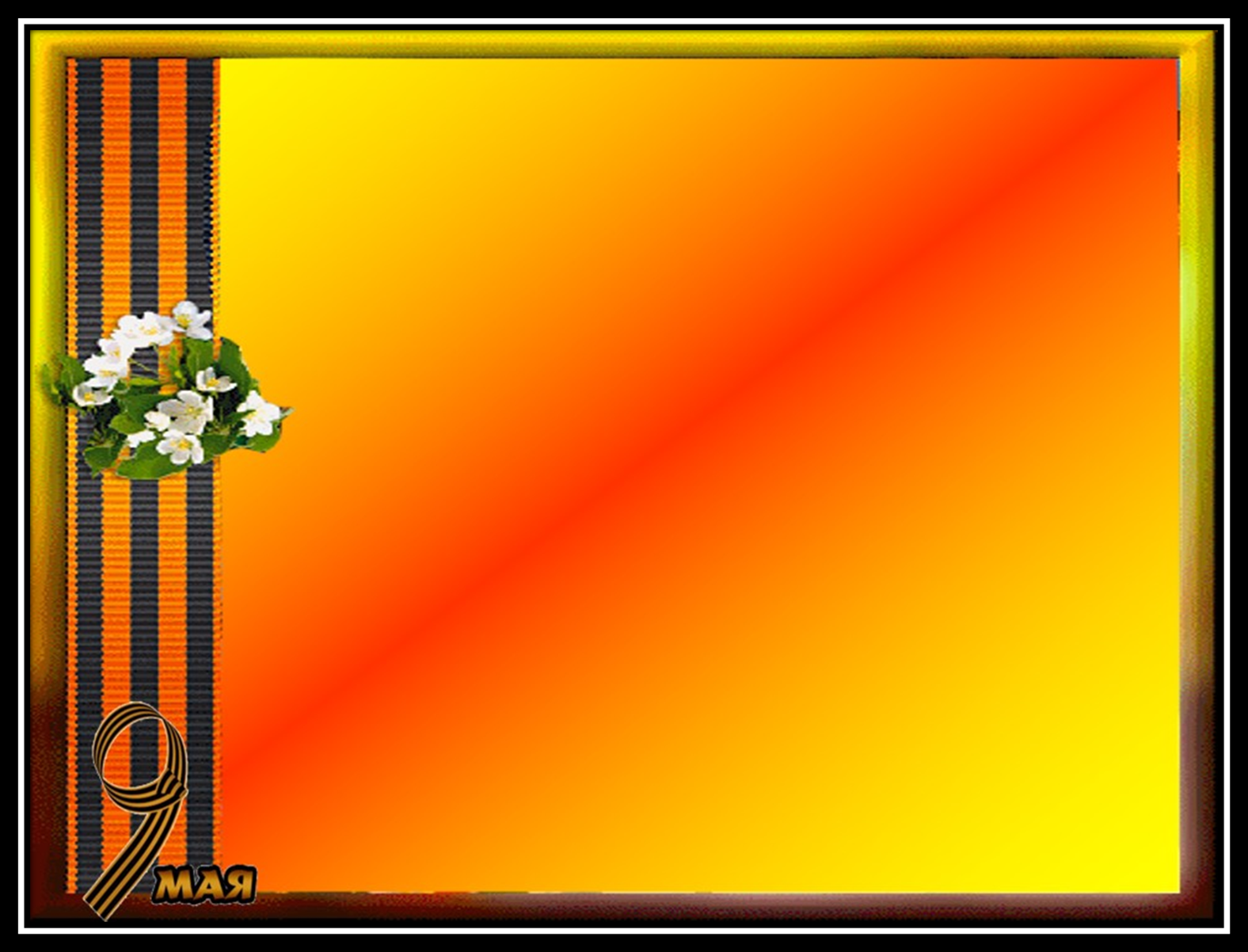 За подвиги на фронте и в тылу героев награждали медалями и орденами.
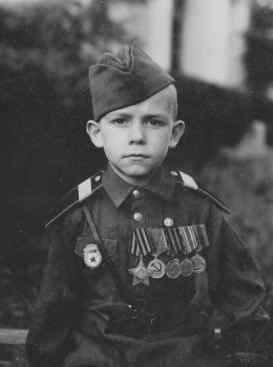 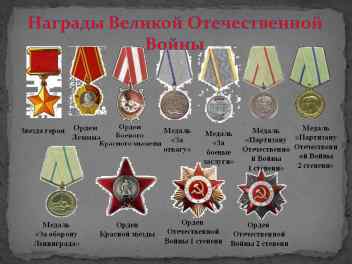 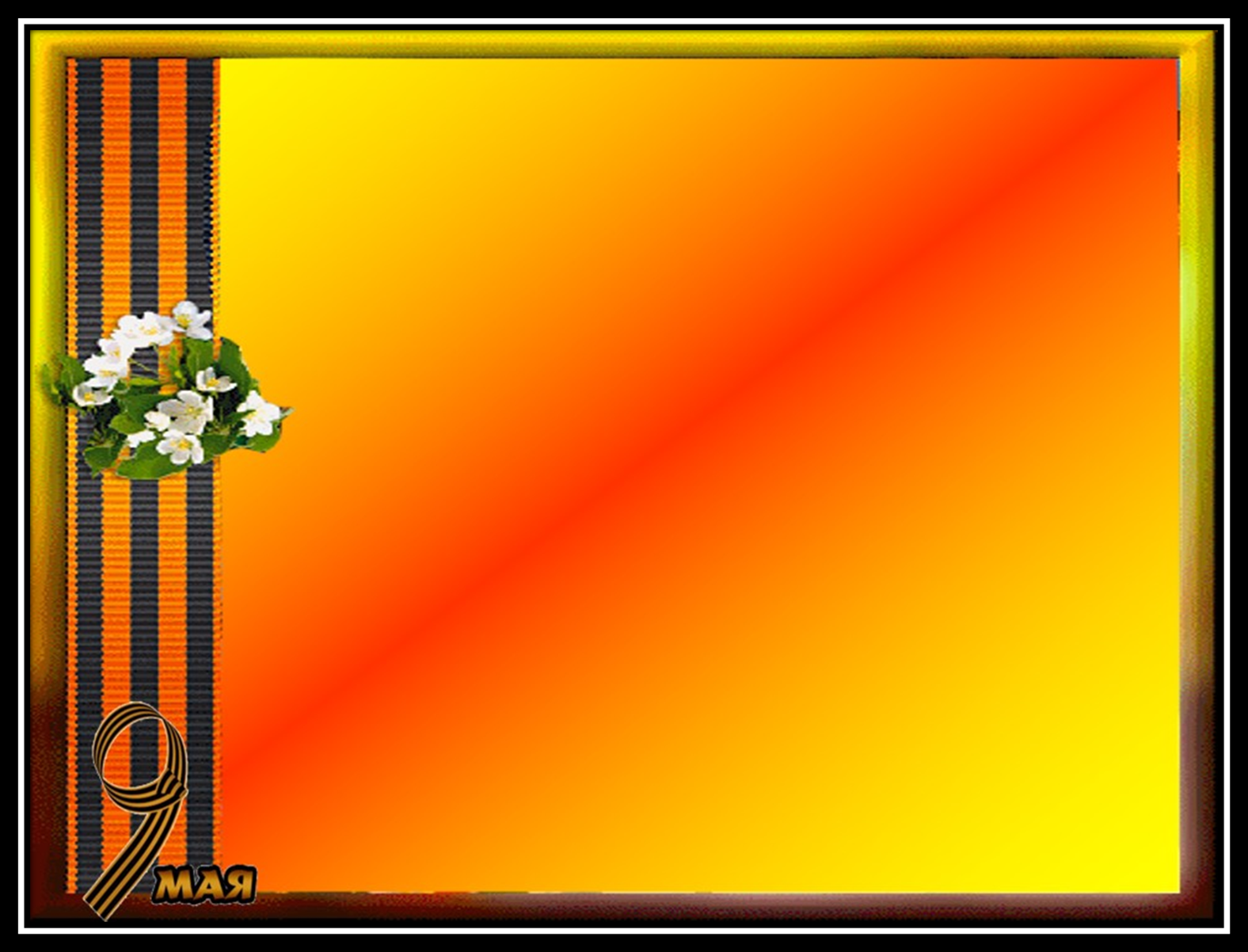 Долгих 4 года длилась Великая Отечественная война. И вот наступил этот долгожданны день – 9 мая 1945 год. В этот день закончилась война.
Наша армия захватила главный город Германии Берлин, установив знамя победы над Рейхстагом.
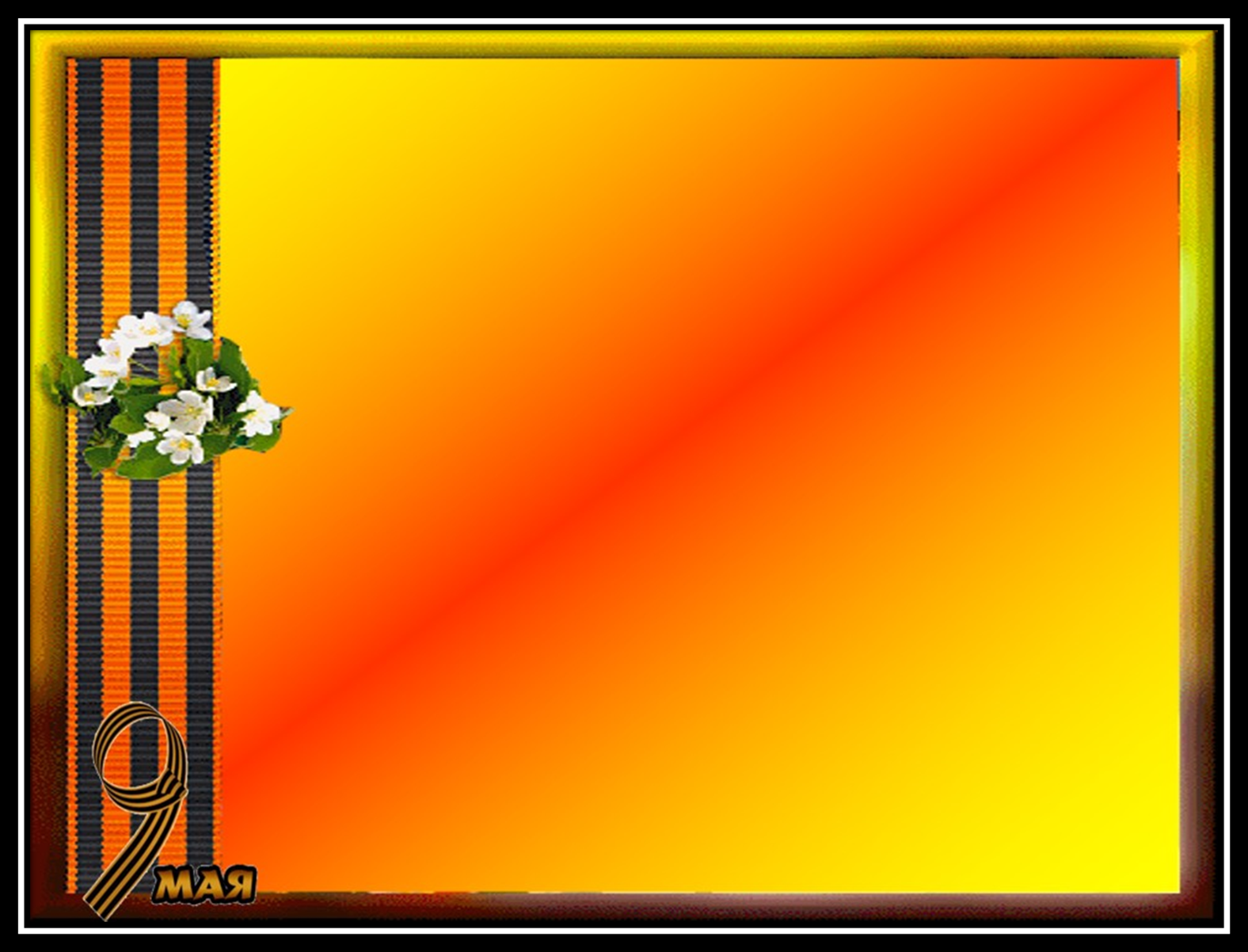 В честь победы на Красной площади в Москве прошел Парад Победы, возглавлял парад Г.К. Жуков.
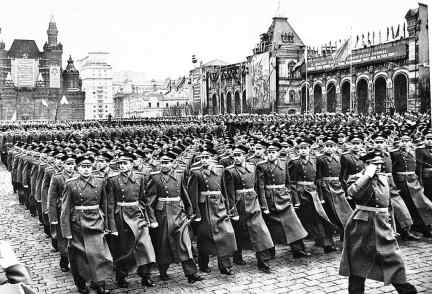 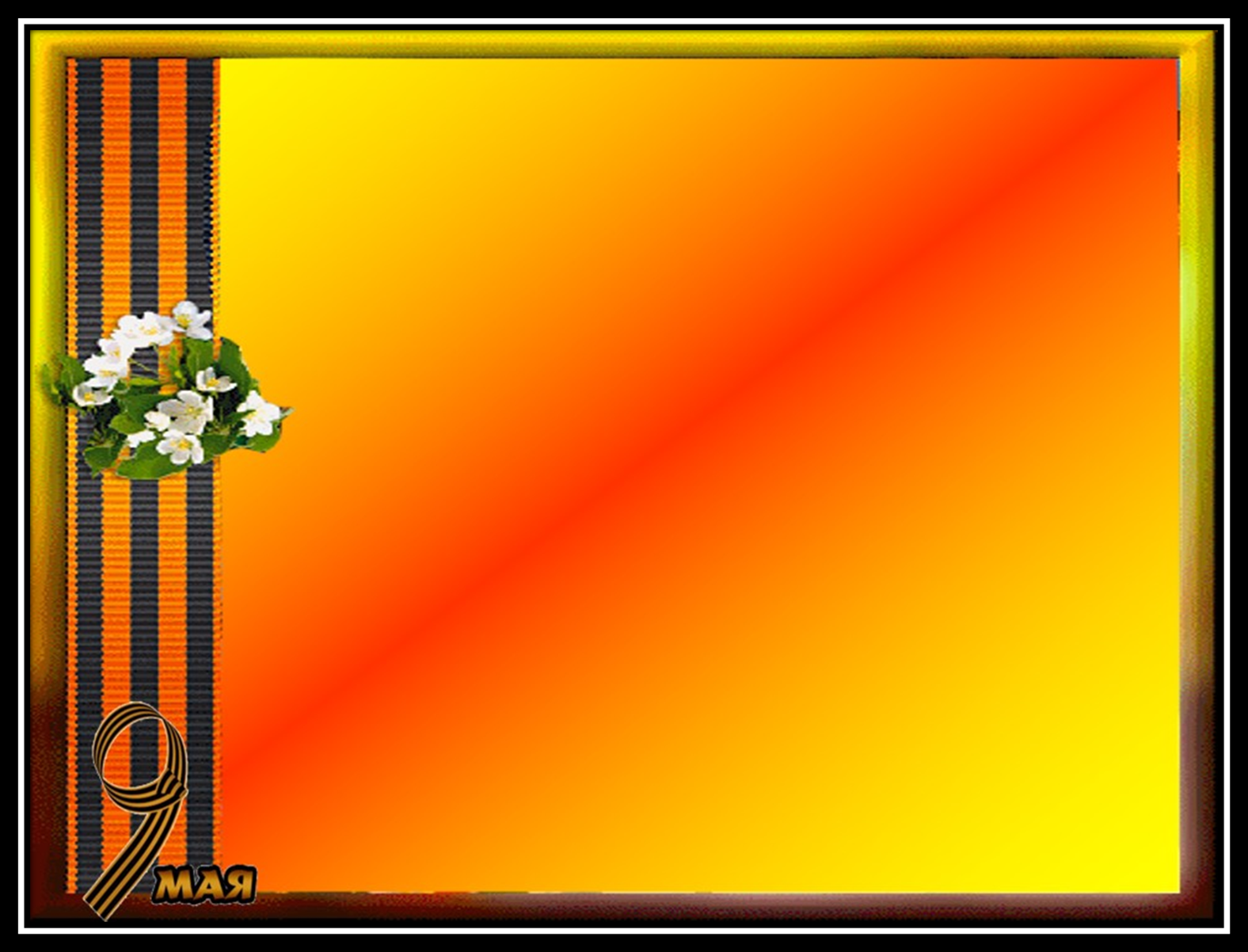 Очень дорогой ценой досталась им победа! Огромное Спасибо  и низкий Вам поклон, дорогие Ветераны!
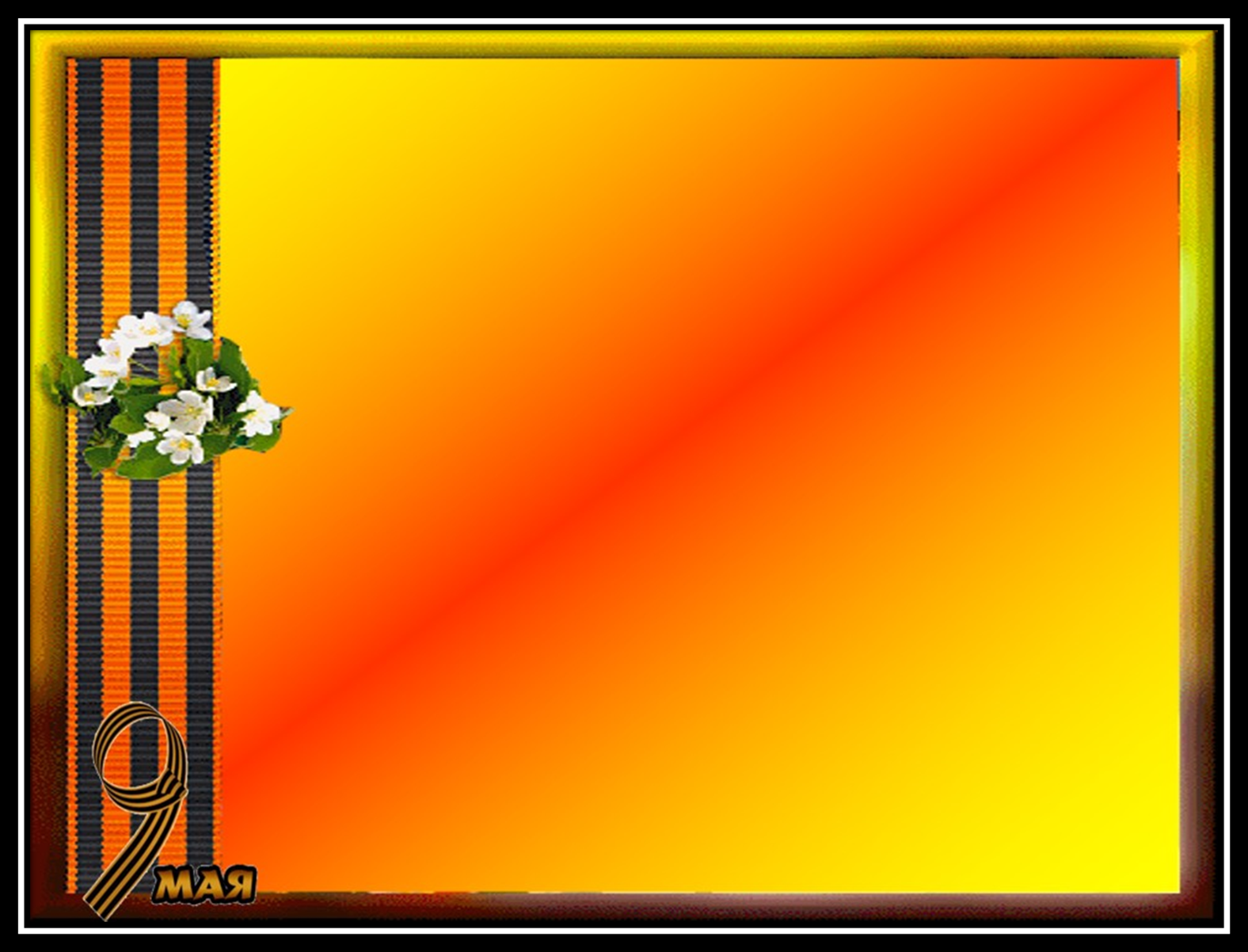 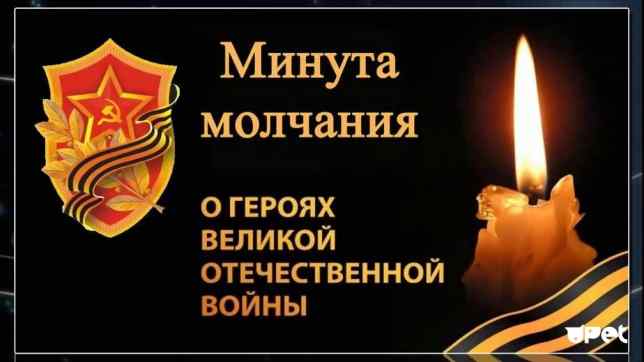 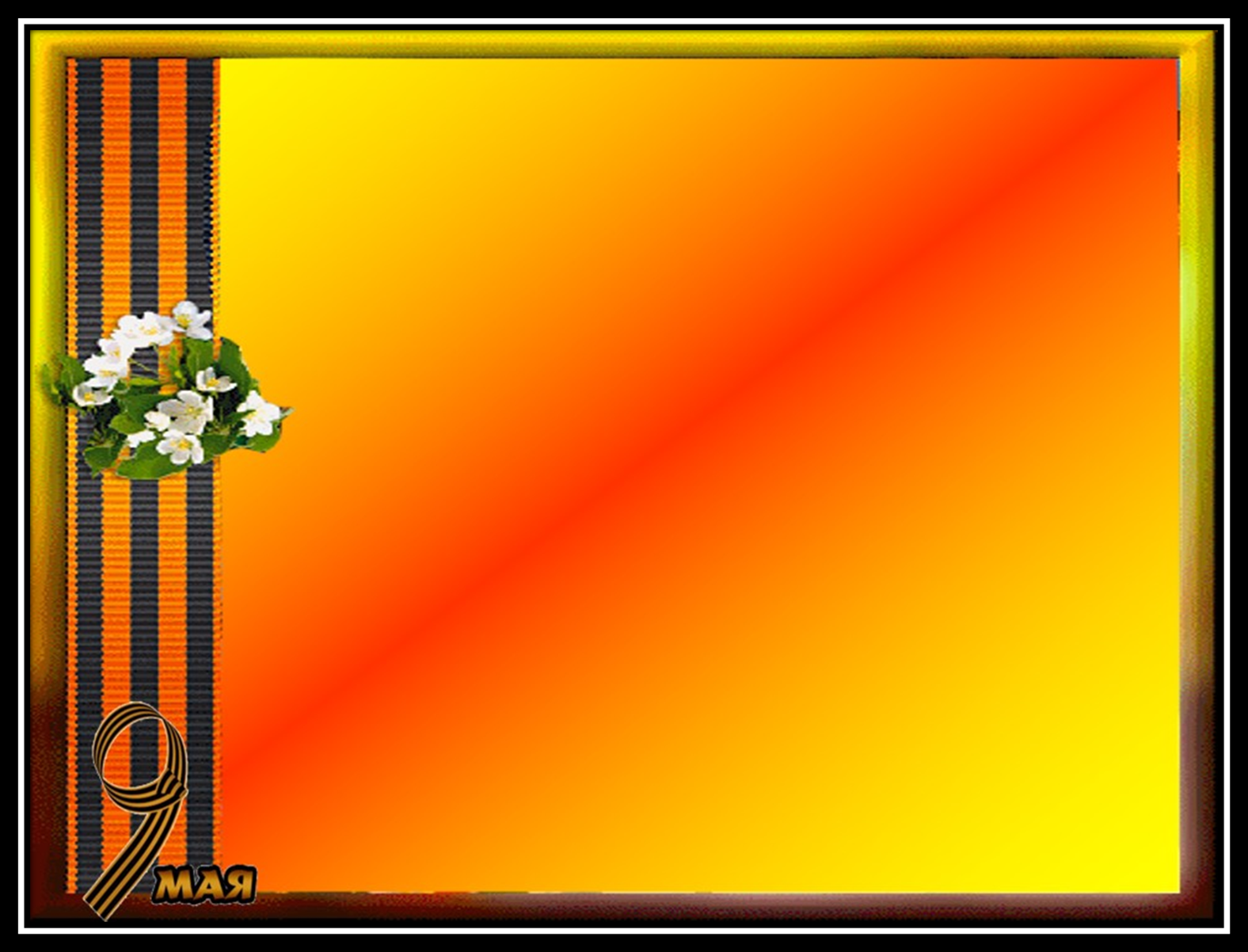 9 мая принято бывать на могилах погибших воинов, возлагать венки, живые цветы те, кто не вернулся с войны.
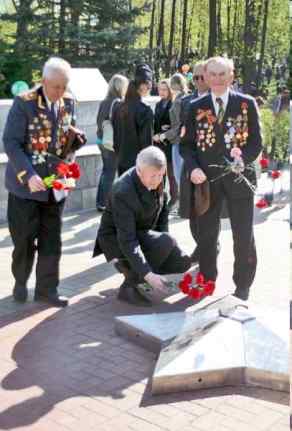 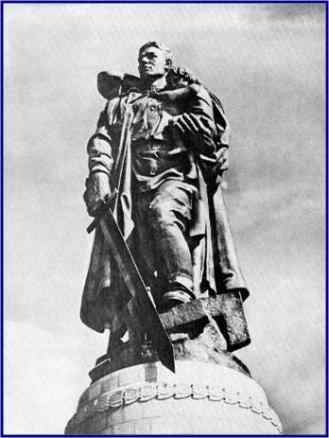 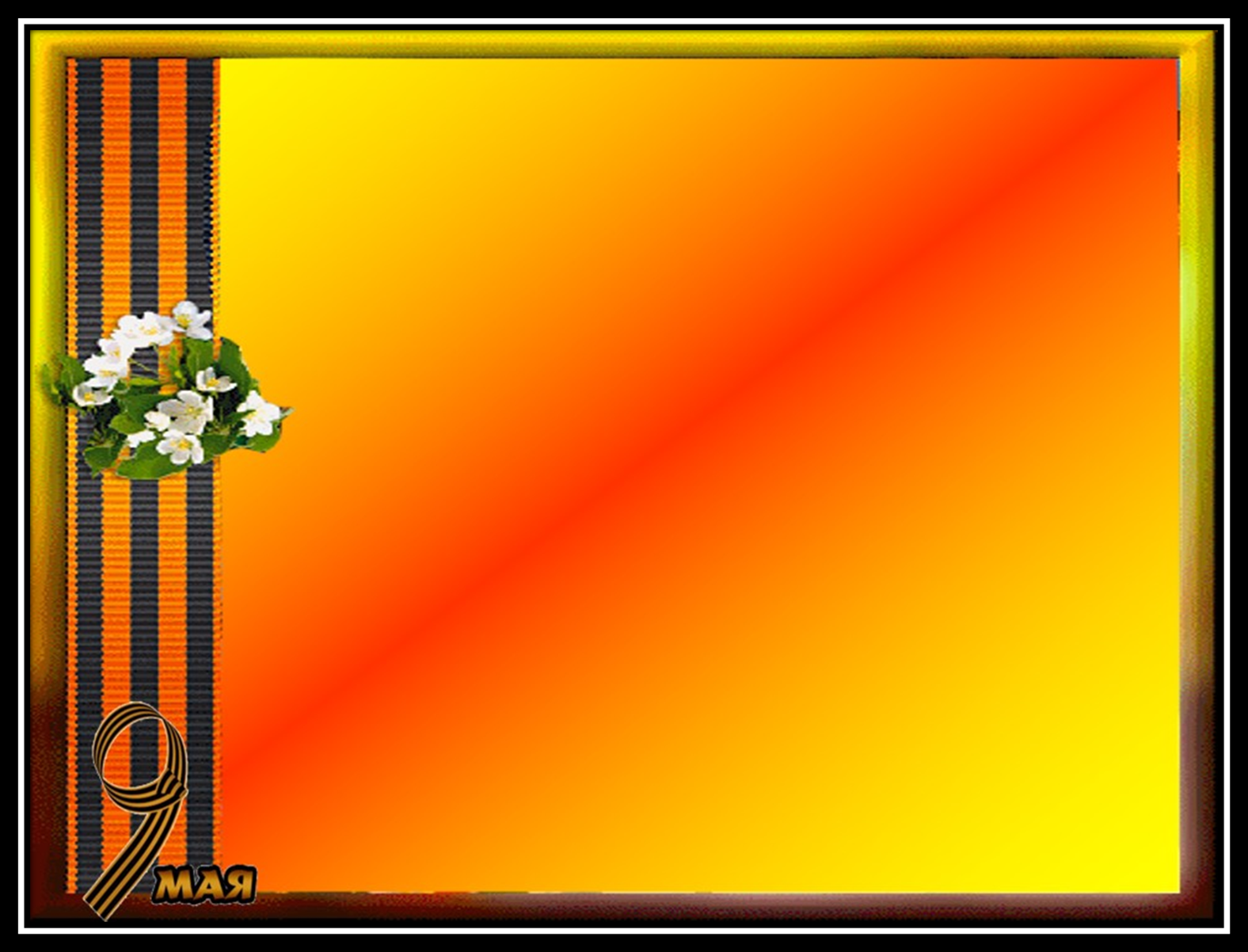 Вечный огонь на могиле неизвестного солдата.
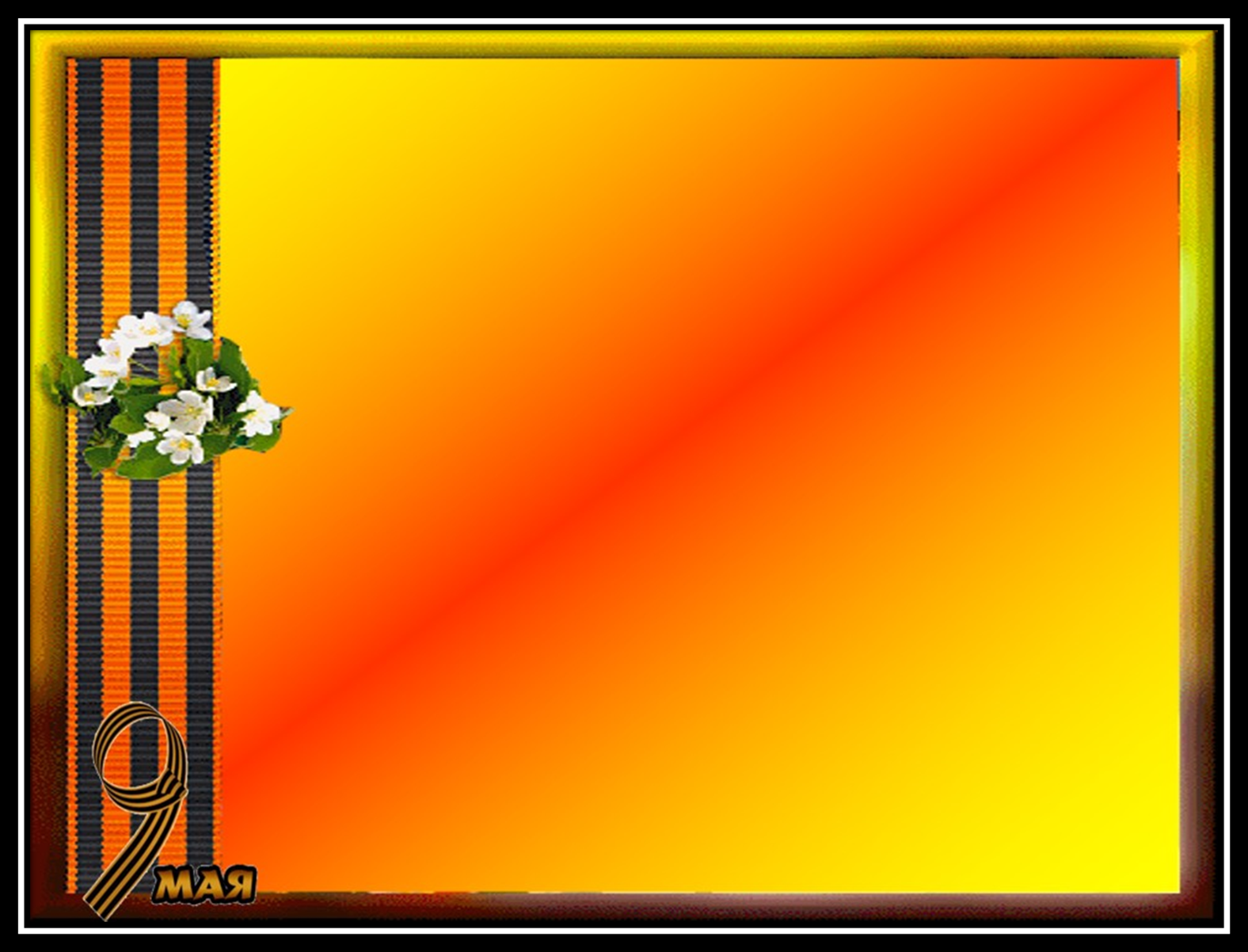 В Праздничный салют в мае 1945 года.
Праздничный салют наших дней.
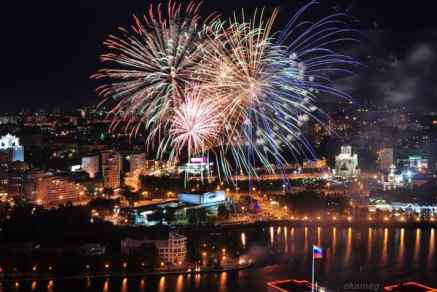 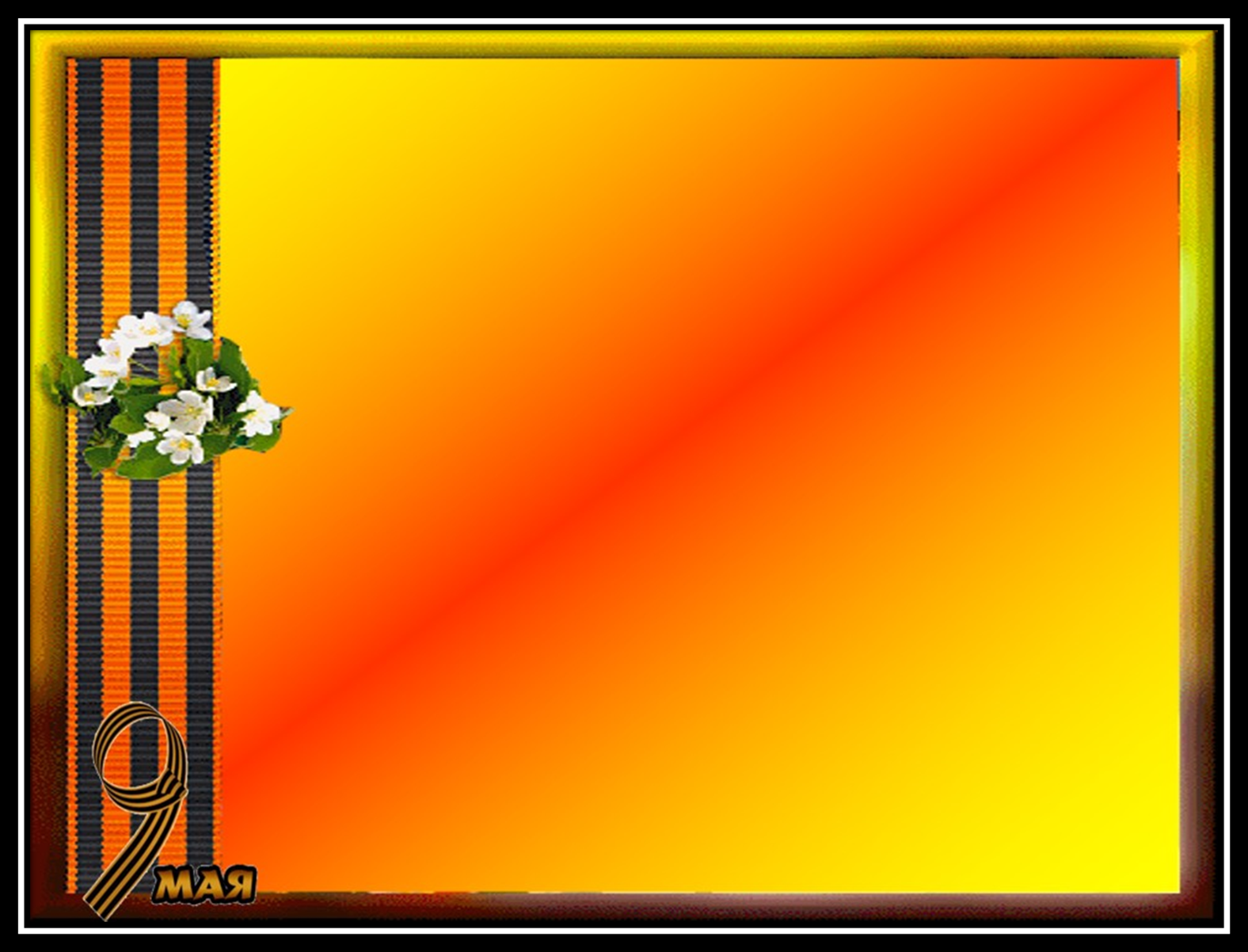 День Победы – это праздник со слезами на глазах, это слезы радости и большого горя.
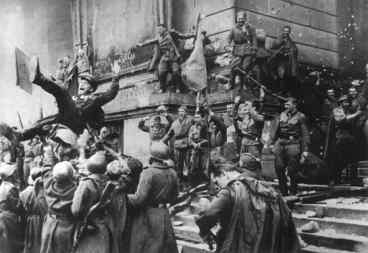 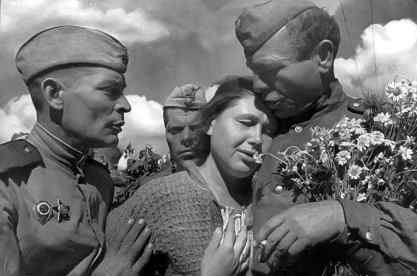 Мы не должны забывать этот страшный урок истории.
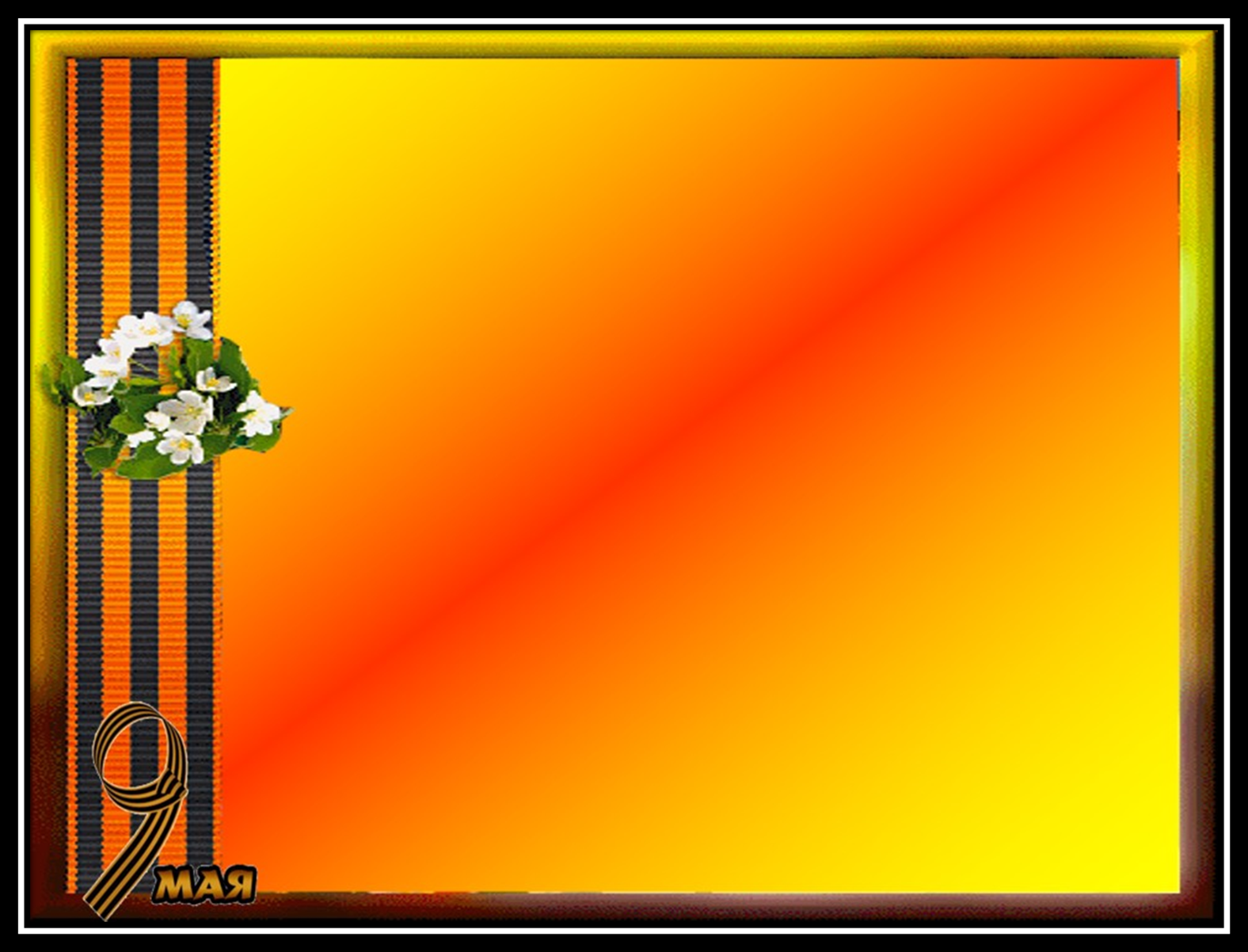 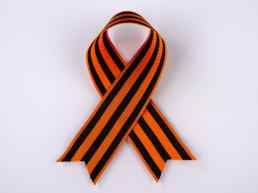 Георгиевская лента– биколор (двухцветная) оранжевого и черного цветов, которые означают «дым» и «пламя». И являются знаком  личной доблести солдата на поле боя.
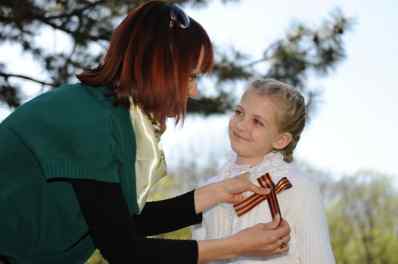 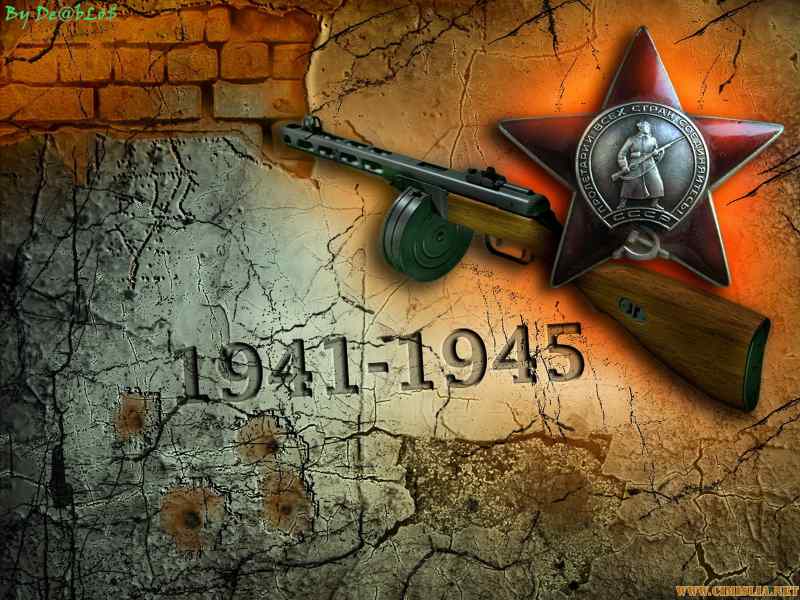 Мир – это главное слово на свете.
Мир очень нужен нашей планете!
Мир нужен взрослым!
Мир нужен детям!
Мы скажем снова «Нет Войне!»
И повторим мы это слово.
Пусть мирно будет на земле, 
Пусть будет мир всему основой!